Speciální  tělesná  příprava
Systém výcviku 
a 
pohybová připravenost pro STP
Začlenění STP
Cíl: zakotvení STP, témata STP, pochopení systémového pojetí pohybu a jeho ovlivňujících činitelů včetně taxonomie a struktury výkonu

Průběh: vysvětlení systému vševojskové přípravy, riziková témata a jejich specifika, taxonomie, struktura výkonu, motorické učení, energetické krytí

Otázky: vševojskový výcvik a témata STP, ovlivňující činitelé pohybu, struktura výkonu, druhy a fáze motorického učení, energetické zabezpečení
Začlenění STP
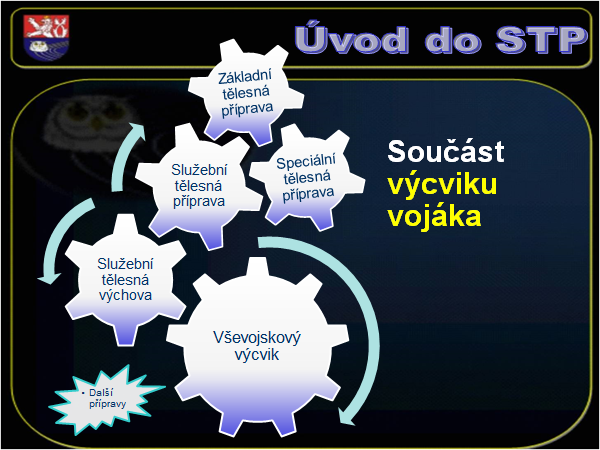 Zdatnost
Základní tělesná příprava
=
Všeobecná tělesná výkonnost
Speciální tělesná příprava
=
Speciální tělesná výkonnost
S
V

Obsah STP
Přesuny
Překonávání překážek
Házení
Základy přežití
Boj zblízka
Vojenské plavání
Vojenské lezení
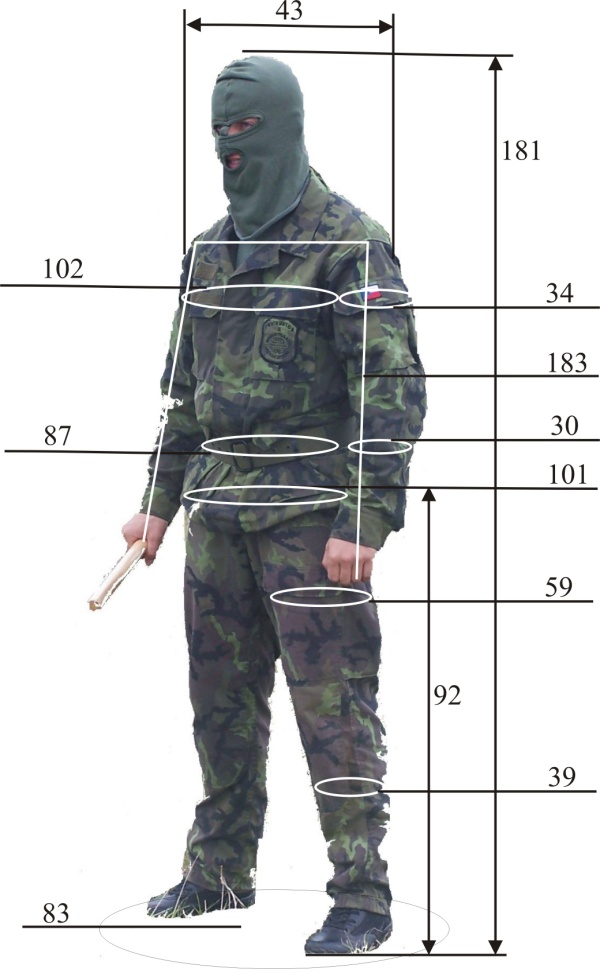 Taxonomie motoriky člověka
Řízení motoriky člověka
Kliknutím vložíte text.
Pohybový systém – kineziologie, biomechanika
Funkční systém zajišťující metabolismus
Ovlivňující činitelé
Motivace
Pohybové projevy
Pohybové předpoklady
Schopnosti
Dovednosti
Informace
Vnější podmínky
Učební modely
Taxonomie
Bězděčné pohyby
Mimovolní pohyby
Dovednosti
Struktura výkonu
Kondiční
Silové, Vytrvalostní, Rychlostní schopnosti
Technické – řízení a regulace pohybu
Koordinační, pohyblivost
Somatické
zahrnují tělesnou výšku a hmotnost, šířku ramen, rozpětí paží, poměr tělesných pák a segmentů těla
Struktura výkonu
Osobnostní
představují především schopnosti mobilizovat všechny funkce organismu bezprostředně před výkonem a při výkonu
Taktické
Schopnosti přizpůsobit se aktuálním změnám
Psychomotorické  determinanty
Schopnosti

Silové (maximální, submaximální, vytrvalostní)

Rychlostní (reakční, akční, cyklické, acyklické)

Koordinační (rovnovážné, spojování pohybů, reakční …)   

Vytrvalostní (kapacita, výkon, prahy, využití kyslíku)

Pohyblivost (aktivní, pasivní)
CNS
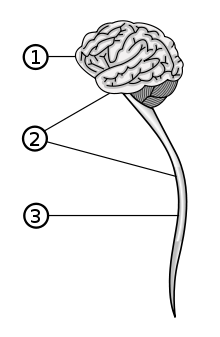 A
Axonální zakončení
Dendrit
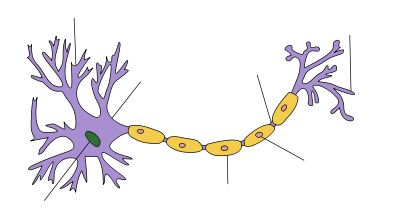 Ranvierův zářez
Schwannova buňka
Myelinová pochva
Buněčné jádro
VO FTVS UK v Praze                                   Mgr. Michal Vágner, Ph.D.
CNS
Synapse
Druhy nervových drah
- Aferentní - přívodná
- Eferentní - odvodná
- Ascendentní - vzestupná
- Descendentní - sestupná
Kontakt mezi
membránami dvou buněk
- Chemické
- Elektrické
- Smíšení
VO FTVS UK v Praze                                   Mgr. Michal Vágner, Ph.D.
Nervosvalový systém
Primární korová oblast mozku 
		Střední mozek

		Pyramidové dráhy

		Svalová vřeténka, 
		Šlachová tělíska               Sval

		Mimopyramidové dráhy		

Bazální ganglia	   Talamus
Mozeček
Mozek
VO FTVS UK v Praze                                   Mgr. Michal Vágner
Motorické učení
Druhy motorického učení

Nápodobou 

Instrukční 
 
Zpětnovazební

Problémové

Ideomotorické
VO FTVS UK v Praze                                   Mgr. Michal Vágner
Motorické učení
Kritické procesy pohybové dovednosti 

Vnímání 

Rozhodnutí 
 
Vyprodukování
VO FTVS UK v Praze                                   Mgr. Michal Vágner
Motorické učení
Ovlivňující faktory motorického učení

Pozornost (stupeň pohotovosti k dané situaci; selekce vjemů)

Paměť (krátkodobá, střednědobá a dlouhodobá)

Rozhodování 

Zpětná vazba
VO FTVS UK v Praze                                   Mgr. Michal Vágner
[Speaker Notes: Ovlivňující faktory motorického učení
Pozornost (stupeň pohotovosti k dané situaci; základním prvkem je tzv. selekce vjemů, které jsou správně vyhodnoceny jako podstatné).
Paměť (krátkodobá, střednědobá a dlouhodobá).
Rozhodování (v BZ má především význam v podobě reakčního času; s reakčním časem také úzce souvisí tzv. taiming (časování), který má za úkol správně rozvrhnout rozložení celého pohybového úkolu.
Zpětná vazba (informace o výsledku správně či špatně provedené činnosti; v oblasti motorického učení má veliký význam při odstraňování inferenčních (rušivých) vlivů dokonalého průběhu techniky).]
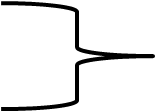 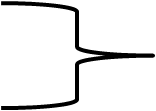 Motorické učení
Fáze osvojování motorických dovedností

Hrubá koordinace
			                  NÁCVIK
Jemná koordinace
			                  ZDOKONALOVACÍ VÝCVIK
Automatizace	

Otevřená dovednost
VO FTVS UK v Praze                                   Mgr. Michal Vágner
[Speaker Notes: Ovlivňující faktory motorického učení
Pozornost (stupeň pohotovosti k dané situaci; základním prvkem je tzv. selekce vjemů, které jsou správně vyhodnoceny jako podstatné).
Paměť (krátkodobá, střednědobá a dlouhodobá).
Rozhodování (v BZ má především význam v podobě reakčního času; s reakčním časem také úzce souvisí tzv. taiming (časování), který má za úkol správně rozvrhnout rozložení celého pohybového úkolu.
Zpětná vazba (informace o výsledku správně či špatně provedené činnosti; v oblasti motorického učení má veliký význam při odstraňování inferenčních (rušivých) vlivů dokonalého průběhu techniky).]
Motorické učení
Křivka motorického učení

                                                                      Stádium výkyvů 
                                                    
	Plateau
	       Stádium výkonu 



Stádium objevu dovednosti
VO FTVS UK v Praze                                   Mgr. Michal Vágner
[Speaker Notes: Ovlivňující faktory motorického učení
Pozornost (stupeň pohotovosti k dané situaci; základním prvkem je tzv. selekce vjemů, které jsou správně vyhodnoceny jako podstatné).
Paměť (krátkodobá, střednědobá a dlouhodobá).
Rozhodování (v BZ má především význam v podobě reakčního času; s reakčním časem také úzce souvisí tzv. taiming (časování), který má za úkol správně rozvrhnout rozložení celého pohybového úkolu.
Zpětná vazba (informace o výsledku správně či špatně provedené činnosti; v oblasti motorického učení má veliký význam při odstraňování inferenčních (rušivých) vlivů dokonalého průběhu techniky).]
Energetické  zabezpečení
Anaerobní procesy
		Aerobní procesy

ATP-CP systém – anaerobní způsob získávání energie
		
LA systém - anaerobní způsob získávání energie
	      štěpení glykogenu, konečný produkt = LA
	
O2 systém – štěpení za přítomnosti kyslíku
	       konečný produkt voda a CO2
Energetické  zabezpečení
Energetické  krytí
Spotřeba energie a kyslíku
Závisí na 
	rychlosti provádění, 
		obtížnosti provádění, 
			vnějších překážkách, technice pohybu, 
				úrovni a zkušenosti
Energetické  krytí
Srdeční frekvence
U sportovního pojetí 142-170 tepů/min
Při krátkodobém výkonu až 190 tepů/min
Ovlivněno strachem, stresem,….

Laktát
Produkce velkých svalových skupin 8 – 13 mmol/l
Produkce malých skupin kolem 4-5 mmol/l
Otázky
- Co je vševojskový výcvik?
- Vyjmenujte témata STP
- Jaké mohou být ovlivňující činitelé pohybového výkonu?
- Složky struktury pohybového výkonu
- Jaké znáte druhy motorického učení?
- Fáze motorického učení
- Druhy energetického zabezpečení
Děkuji za pozornost